Vrouwen en diversiteit in Brussel [cd-rom] : sociale kaart van Nederlandstalige multiculturele vrouwenorganisaties (c:amaz:6029)
Social profit jaarboek Vlaanderen 2008-2009 (c:amaz:6091)
Running training schemes for women : a good practice guide and directory of NOW projects 1990-1994 (c:amaz:4326)
L'Europe et la formation des femmes : points de repères et perspectives (c:amaz:4415)
Jaarboek van de vrouw ... : de situatie van de vrouw in Vlaanderen anno ... (c:amaz:96)
Jaarboek van de vrouw 1994 : de situatie van de vrouw in Vlaanderen, anno 1994 (c:amaz:4393)
Jaarboek van de vrouw 1993 : de situatie van de vrouw in Vlaanderen, anno 1993 (c:amaz:4392)
Naast artikelen over diverse actuele vrouwenaanbelangende onderwerpen van overwegend vrouwelijke auteurs, geeft het jaarboek een opsomming van prijzen die in 1993 aan vrouwen toegekend zijn en een chronologisch overzicht van enkele belangrijke gebeurtenissen die in 1993 plaatsvonden. Ook de resoluties (=standpuntbepalingen) die de NVR in 1993 uitbracht en een ledenlijst van de NVR werden opgenomen.
Jaarboek van de vrouw 1992 : de situatie van de vrouw in Vlaanderen, anno 1992 (c:amaz:525)
Naast artikelen over diverse actuele vrouwenaanbelangende onderwerpen van overwegend vrouwelijke auteurs, geeft het jaarboek een opsomming van prijzen die in 1992 aan vrouwen toegekend zijn en een chronologisch overzicht van enkele belangrijke gebeurtenissen die in 1992 plaatsvonden. Ook de resoluties (=standpuntbepalingen) die de NVR in 1992 uitbracht, i.v.m. deeltijdse werkloosheid, terugbetaling geneesmiddelen, Commissie Vrouwenarbeid, kinderopvang, racisme en xenofobie en vaderschapsverlof en een ledenlijst van de NVR werden opgenomen.
Jaarboek seksualiteit, relaties, geboortenregeling 1992 (c:amaz:168)
Het jaarboek van het CGSO bundelt een aantal bijdragen rond een breed spectrum van actuele maatschappelijke thema's, gaande van kunst tot relaties.  Ook zijn er tal van kronieken en recenties opgenomen rond o.a. aids, het internationale jaar van het gezin, abortus, film, vrouwelijke perversies, contactadvertenties, echtscheiding, vrouwenliteratuur, homo's, lesbiennes, bio-ethiek en nog meer.  In een afzonderlijke bijlage verschijnt het 'Adressenboek seksualiteit, relaties, geboortenregeling 92'.
Jaarboek seksualiteit, relaties, geboortenregeling 1993 (c:amaz:1124)
Dit jaarboek geeft een ruime omkadering van de problematiek rond seks, relaties en geboortenregeling. Verschillende thema's worden belicht o.a. emancipatie, homoseksualiteit, abortus en de volksverkrachtingen in ex-Joegoslavië. Een afzonderlijk 'Adresboek' bevat nuttige adressen van organisaties en actiegroepen die rond seksualiteit, relaties en geboortenregeling werken.
Jaarboek seksualiteit, relaties en geboorteregeling 1998 (c:amaz:3171)
Jaarboek seksualiteit, relaties en geboortenregeling 1995 (c:amaz:2075)
Het elfde 'CGSO-Jaarboek' staat dit jaar volledig in het teken van 'seks en seksualiteitsbeleving'. De artikelen belichten verschillende aspecten : seksuele opwinding bij vrouwen, reproduktieve gezondheidszorg in de derde wereld, invloed van porno op jonge kinderen, onderzoek naar condooms, de nog immer moeizame gesprekken tussen ouders en jongeren over seks, de kafkïaanse toestanden rond incest en echtscheiding in Vlaanderen... . Daarnaast bevat het 'Jaarboek' kronieken en recensies. In bijlage verschijnt nog steeds het handige adressenboekje of 'de gele gids voor seks en relaties'.
Jaarboek seksualiteit, relaties en geboortenregeling 1994 (c:amaz:1375)
Het aanbod van het tiende CGSO-jaarboek is ook dit maal zeer ruim. Er komt een variëteit van thema's aan bod : van 10 jaar AIDS tot computerseks, seks en sport, van hysterie tot fotografie. Ook vinden we een aantal kronieken terug over de nieuwe echtscheidingswetgeving, abortus, AIDS en SOA. Tenslotte is er nog het 'Adressenboek', de gele gids voor seks en relaties.
Jaarboek emancipatie 1998 : tijd en ruimte voor arbeid en zorg (c:amaz:3676)
Jaarboek emancipatie 1997 : arbeid en zorg (c:amaz:3051)
Jaarboek 2000 seksualiteit relaties geboorteregeling (c:amaz:3860)
Femmes et entreprises : annuaire ILE 1991-1993 (c:amaz:4367)
Des associations et des femmes : un aperçu des associations s'adressant à un public de femmes plurielles (c:amaz:5458)
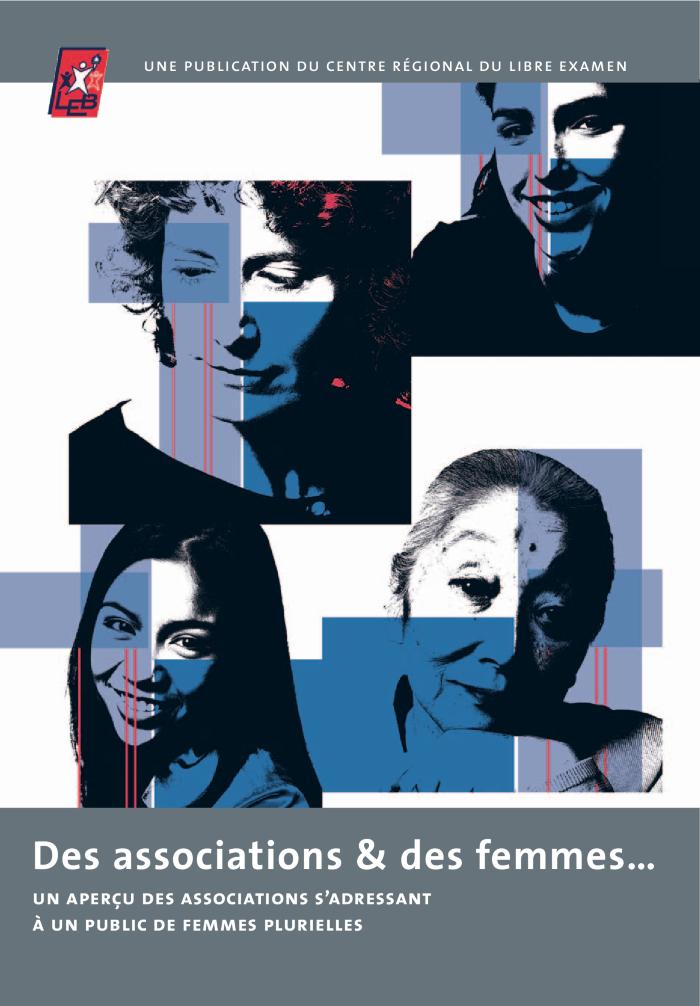